NANOPARTICLES PREPARATION METHODS AND CHARACTERIZATION TECHNIQUES-3
Dr. Raouf Mahmood
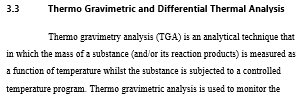 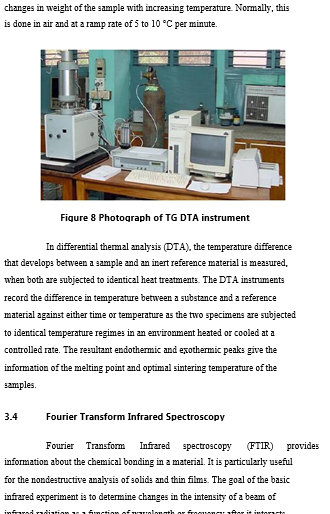 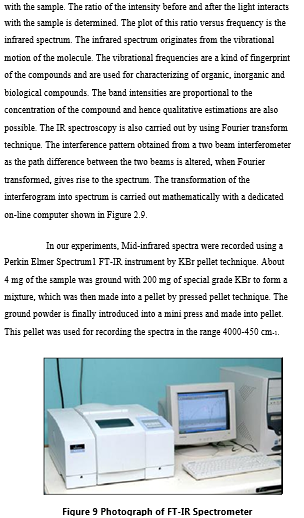 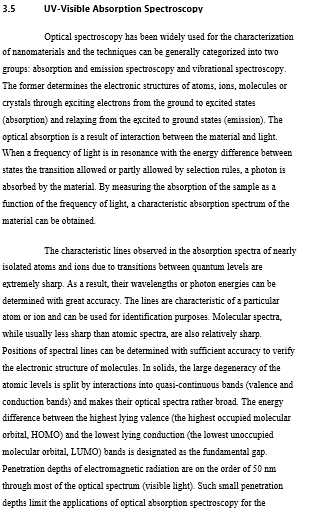 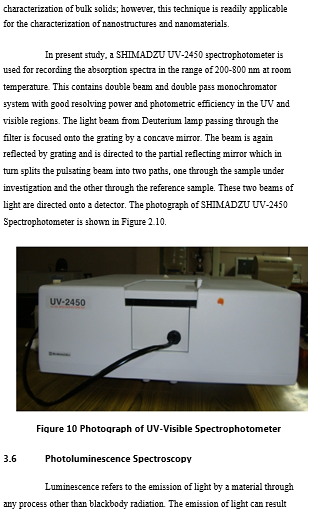 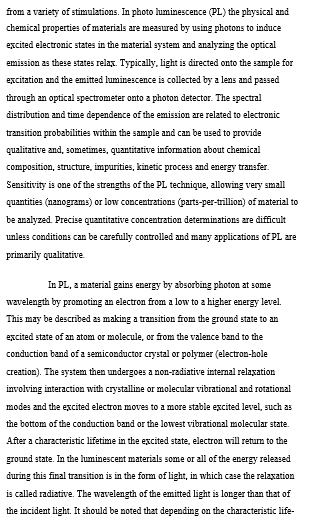 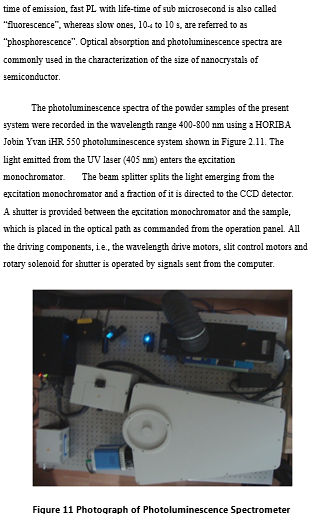 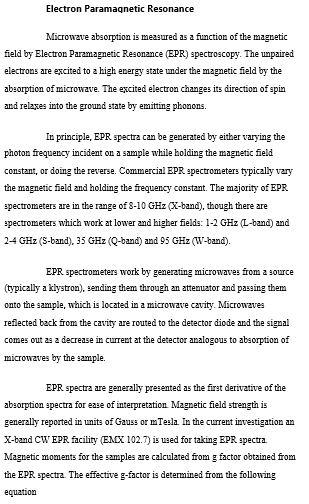 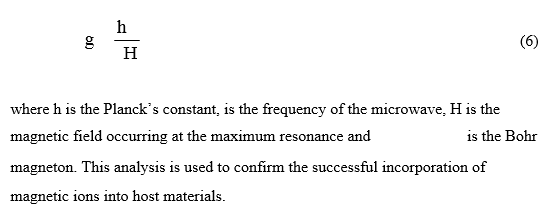